Государственное бюджетное 
дошкольное образовательное 
учреждение детский сад № 55 
комбинированного вида 
Колпинского района Санкт-Петербурга
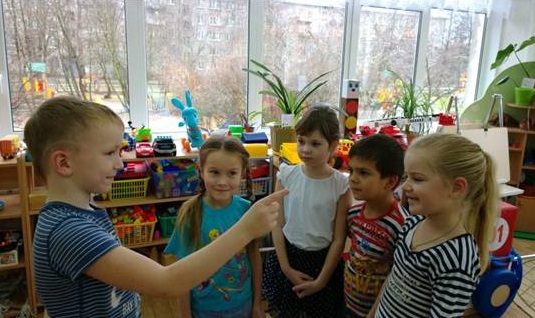 Развитие лидерских качеств у дошкольника через игру.
Подготовила воспитатель
 Найденова Кристина Вячеславовна
Санкт-Петербург 2013
[Speaker Notes: Санкт-Петербург 2013]
Игра - основной вид деятельности детей дошкольного возраста
Ловкость
Духовные и физические силы ребенка
Игра - это способ усвоения общественного опыта.
Внимание
Память
Воображение
Дисциплинированность
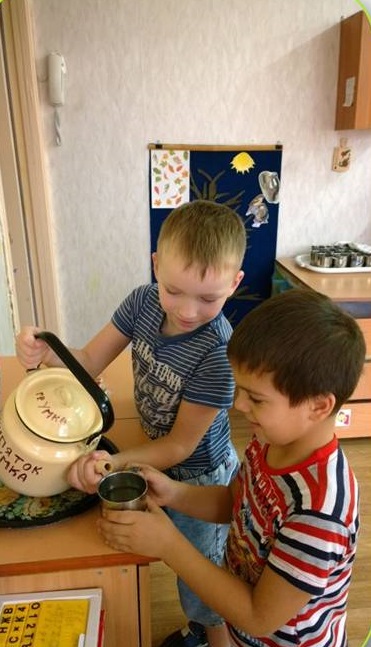 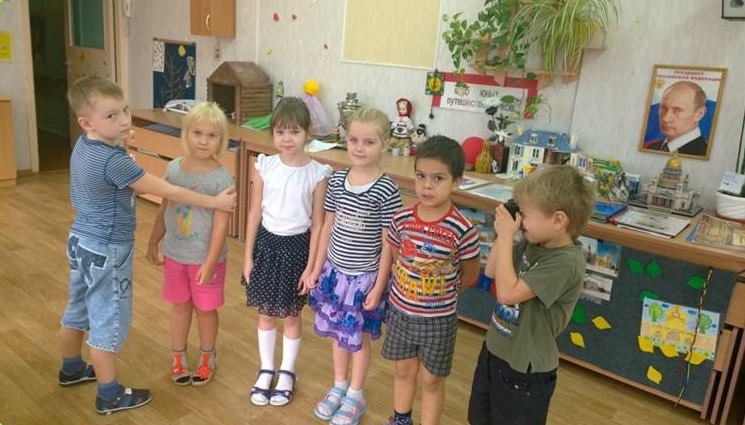 На четвертом году жизни дошкольники способны выбирать тему игры и ставить определенную цель.
Потребность быть лидером – одна из ведущих потребностей ребенка.
Лидер
Лидер - член организации, обладающий высоким личным статусом, оказывающий сильное влияние на мнение и поведение окружающих его людей, членов какого-либо объединения, организации и выполняющий комплекс функций.
Лидерство
Лидерство – это система взаимоотношений в группе, когда один человек вступает с инициативой и берет на себя ответственность за действия группы и их возможные последствия, а другие готовы следовать предложенной инициативе и прикладывать для этого значительные усилия.
Виды лидерства в конкретных ситуациях
Эрудит
Виды лидерства в конкретных ситуациях
Умелый
Виды лидерства в конкретных ситуациях
Организатор
Виды лидерства в конкретных ситуациях
Инициатор
Виды лидерства в конкретных ситуациях
Эмоциональный
Основная цель - развитие у ребенка ощущения веры в собственные силы Среди детей можно организовать: "Конкурс талантов" - "Лучший художник",                                         "Лучший танцор",                                          "Лучший певец".
«Большая семейная фотография»
Основные виды игр для выявления и развития лидерских качеств
Упражнения с веревками
Основные виды игр для выявления и развития лидерских качеств
Игра «Начали!»
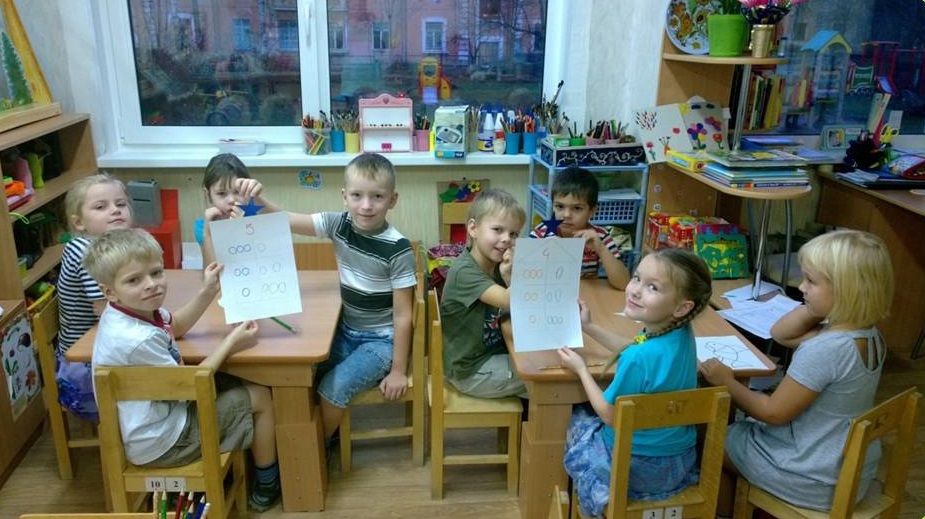 Игры для создания команды, служат для формирования умения работать в команде, синхронно с другими людьми, для повышения сплоченности в группе, формируют зону общих интересов, поддержку, продуктивную форму социального поведения, умение слушать лидера.
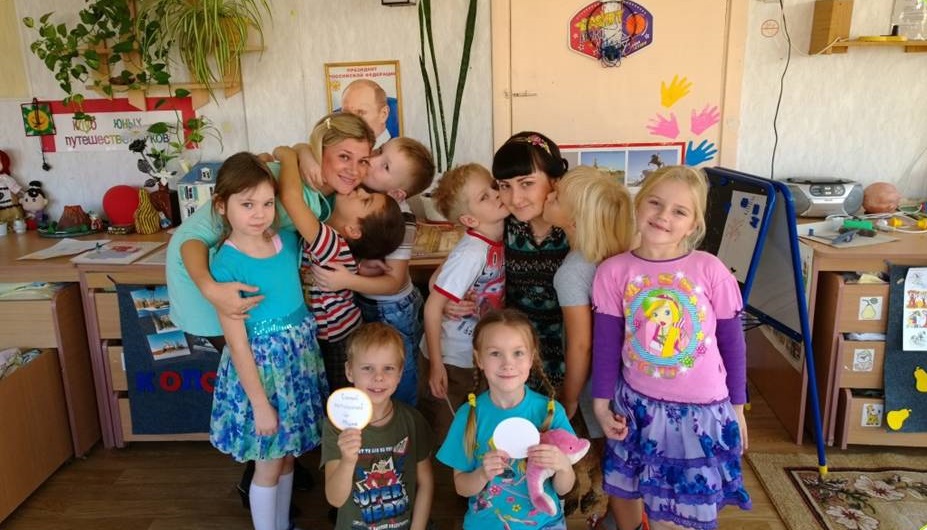 Целенаправленно развивать лидерский потенциал детей с раннего детства могут не только педагоги, но и родители.
Дети учатся:
Уступать друг другу
Адекватно оценивать свои возможности и способности в деятельности
Осознанно брать на себя роль ведомого или ведущего
Подчиняться сверстникам
Понимать необходимость умения уступать, подчиняясь другим для  совместного решения проблемы.
Решать спорные вопросы и конфликты без помощи взрослого
Спасибо за внимание